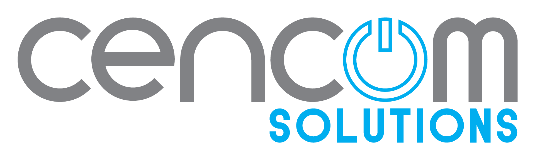 What Does GDPR mean for you
What is GDPR
The General Data Protection Regulation is legislation coming into effect for businesses in the UK in May 2018

In essence it is an enhancement to existing privacy regulations in the UK currently enforced by the Information Commissioners Office under the UK Data Protection Act.

The Regulation is a European one however because it comes into force before the UK leaves it will be relevant and UK government has already said they would expect to implement it in UK law anyway.
What Does It Regulate
Personal Data, This is defined as any data record which can directly or indirectly identify an individual. This includes but is not limited to
Date of birth
Address
Email address
NI Number
Passport Number
Bank details
What Are the Obligations.
There are a number of requirements but to be brief.
Any personal data must have the explicit permission of the owner (subject) for you to have it (so not a tick box left unticked)
Any data you hold must be only used for the purpose you requested it and nothing else and must be removed from your systems once that purpose is no longer valid.
The subject has a right to request what data you hold and to have it removed (provably) from your systems
You must report any breach within 72 hours of the event.
What is a Breach
A breach could be anything which causes an unauthorised person to access the data, or the data to be used or exist on a system which you have not explicitly informed the subject will occur. This would include
Email of data to a staff personal email address.
Accidental inclusion of users email address in CC instead of BCC when sending an email.
Loss of a removable disk / laptop with data on it
Ransomware / virus attack on your network
Infection with a trojan to a user device or the network.
What are the penalties
The penalties are harsh for non compliance with these regulations, They include a maximum fine of €20,000,000 or 4% of annual turnover whichever is greater.

It is the case that reputational damage will also be considerable because the sanctions will be published

The penalties will be on a sliding scale with the harshest for those organisations which do nothing to implement policy and practice to ensure their clients data is safe and understood.
How Does SharePoint Help?
The Process of moving to SharePoint will involve going through and sanitising and disposing of data which you should not have, you should do this anyway but with the purpose of moving it is more likely to be successful.
SharePoint includes a lot of data policies which allow you to manage what data is available, stored and who has access to it.
Protecting the data which leaves the organisation is easier within office 365 because for example alerts and prevention strategies such as not allowing emails with NI numbers in or encryption of certain types of date before transmission.
File systems on the servers the way they are mean a malicious software or person would have access to everything you have, a SharePoint site is a website, they would only have access to what you synced or were looking at.
Office 365 and SharePoint can include MFA (multi factor authentication) allowing you to secure access with more than just a password
Office 365 includes industry recognised security and 3rd party audit tools so you can prove to 3rd parties you take this seriously.